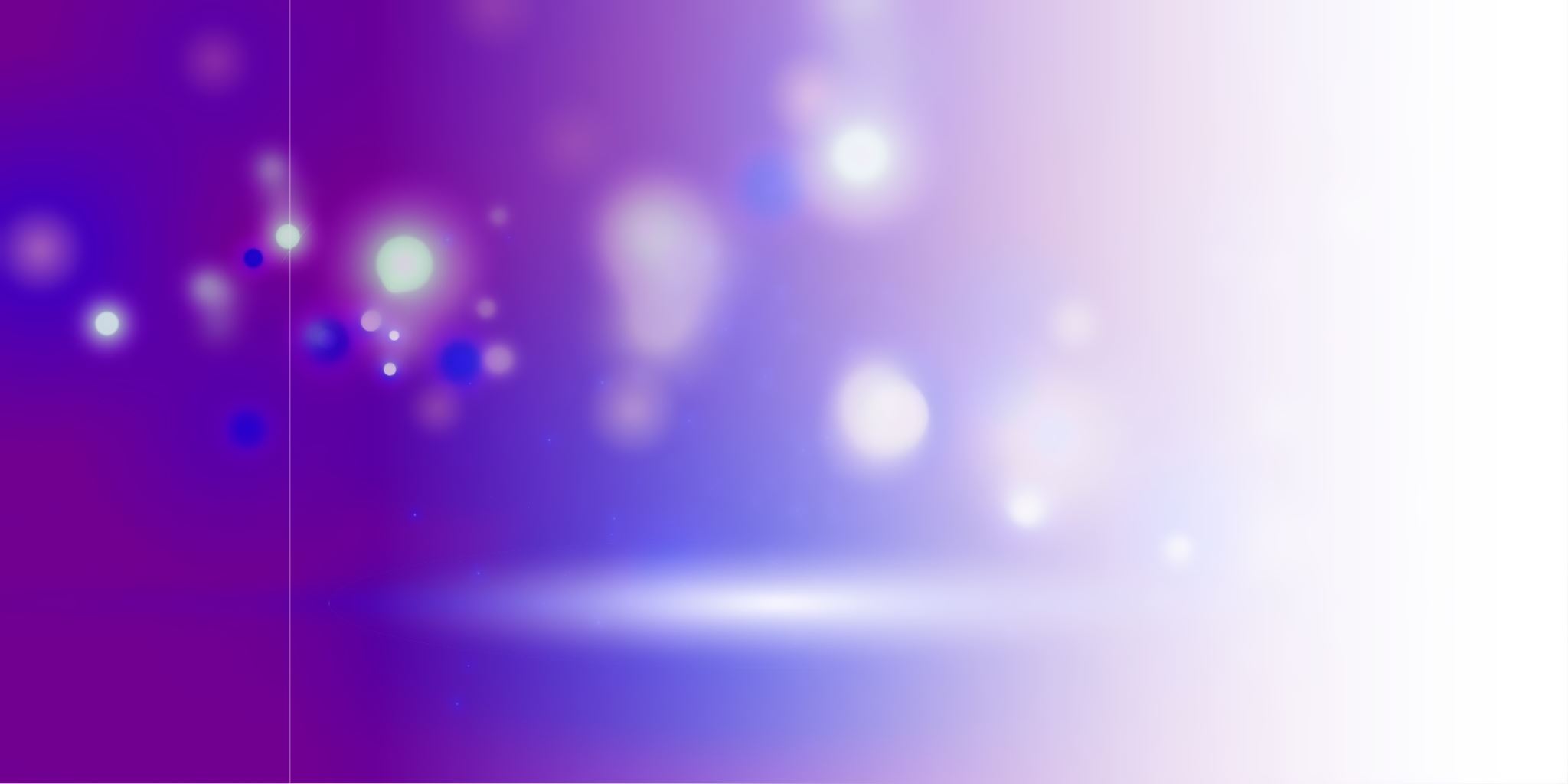 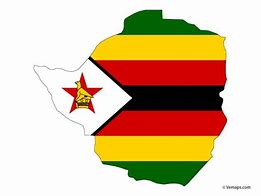 AFReG Prayer for Zimbabwe 
30 March 2023
Thanksgiving
Colossians 4:2, ‘Continue earnestly in prayer, being vigilant in it with thanksgiving.’ NKJV
We thank God for the good rains this year.
We thank God for growth in agriculture for about 36% per annum, mainly due to good leadership in that sector.
We thank God for growth in the artisanal mining sector, this means the broad body of the nation now has access to our resources (12 tones mines /18 tones artisanal).   
We thank God for a unified voice of the church in national affairs – Zimbabwe Heads of Christian Denominations (ZHOCD).
LEADERSHIP A Loud Cry for Shepherds Exodus 2:23-25, ‘23 Years passed, and the king of Egypt died. But the Israelites continued to groan under their burden of slavery. They cried out for help, and their cry rose up to God. 24 God heard their groaning, and he remembered his covenant promise to Abraham, Isaac, and Jacob. 25 He looked down on the people of Israel and knew it was time to act.’ NLT
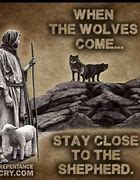 LEADERSHIP - A Loud Cry for Shepherds
LEADERSHIP – A Loud cry for shepherds…
2. Leaders who behave wisely. 1 Samuel 18:14, ‘And David behaved wisely in all his ways, and the Lord was with him.’ NKJV
3. Leaders who go out and come in among the people. 1 Samuel 18:16, ‘But all Israel and Judah loved David, because he went out and came in before them.’ NKJV
Not becoming an exclusive club out of touch with the people. 
This affects policy and execution which is compromised by not being among the people.
LEADERSHIP - A Loud Cry for Shepherds
LEADERSHIP - A Loud Cry for Shepherds
5. Leaders who are not entitled, 1 Samuel 18:23, ‘Saul’s servants spoke those words in the hearing of David. And David said, “Does it seem to you a light thing to be a king’s son-in-law, seeing I am a poor and lightly esteemed man?”’ NKJV
David could have seen being given the King’s daughter as his due for saving Saul from Goliath and the Philistines, also as due to his military prowess and leadership wisdom. 1 Samuel 18:30, ‘Then the Philistine princes came out to battle, and when they did so, David had more success and behaved himself more wisely than all Saul’s servants, so that his name was very dear and highly esteemed.’ NKJV
Then in 1 Chronicles 11:17-19 he also demonstrates a zero sense of entitlement.
6. Shepherds for whom the sheep are not food to eat! Ezekiel 34:10, ‘Thus says the Lord God: “Behold, I am against the shepherds, and I will require My flock at their hand; I will cause them to cease feeding the sheep, and the shepherds shall feed themselves no more; for I will deliver My flock from their mouths, that they may no longer be food for them.”’ NKJV
But do the work of a shepherd (Ezekiel 34:4):
Strengthen the weak and not prey on the weak.
Heal the sick and not bury the sick.
Bind up the broken, not break the whole.
Bring back what was driven away and not drive away the people with hardship and corruption.
Seek what is lost, not indifference.
Govern with care and concern and not with force and cruelty.
LEADERSHIP - A Loud Cry for Shepherds
LEADERSHIP - A Loud Cry for Shepherds